ЭТИХ  ДНЕЙ НЕ СМОЛКНЕТ СЛАВА!
ВОПРОС
Назовите точную дату начала Великой Отечественной войны
ОТВЕТ
22 июня 1941года
ВОПРОС
Кто выступил по радио 22 июня 1941 года 
с официальным  сообщением советскому народу 
о нападении фашистской Германии на Советский Союз
 и объявил о начале отечественной войны против 
агрессора?

1. И.В.Сталин - глава советского правительства

2. В.М.Молотов –народный комиссар иностранных дел СССР

3. Г.К.Жуков – генерал армии
ОТВЕТ
В.М.Молотов –народный комиссар иностранных дел СССР.  
И. В. Сталин  выступил по радио  с первым   обращением  к советскому народу после начала  войны 
3 июля 1941 г.
ВОПРОС
Соотнеси военную операцию советских войск и её название:
ОТВЕТ
1-Е; 2-Г; 3-В; 4-Б; 5-А; 6-Ж; 7-Д
ВОПРОС
Соотнеси военную операцию фашистских войск и её название:

1.Тайфун             А. захват  Курска
2.Барбаросса     Б. наступление на Москву
3.Цитадель       В. разгром и захват СССР
ОТВЕТ
1.Тайфун             А. наступление на Москву
2.Барбаросса     Б. разгром и захват СССР
3.Цитадель       В. захват  Курска
ВОПРОС
В переводе с  греческого языка этот 
цветок называется «львиная лапа», он растёт 
в высокогорных районах Европы и Азии 
и символизирует  труднодоступность, любовь и удачу. Фашистское командование операции по захвату Кавказа дало имя этого цветка. 
Как оно звучит?
ОТВЕТ
Эдельвейс
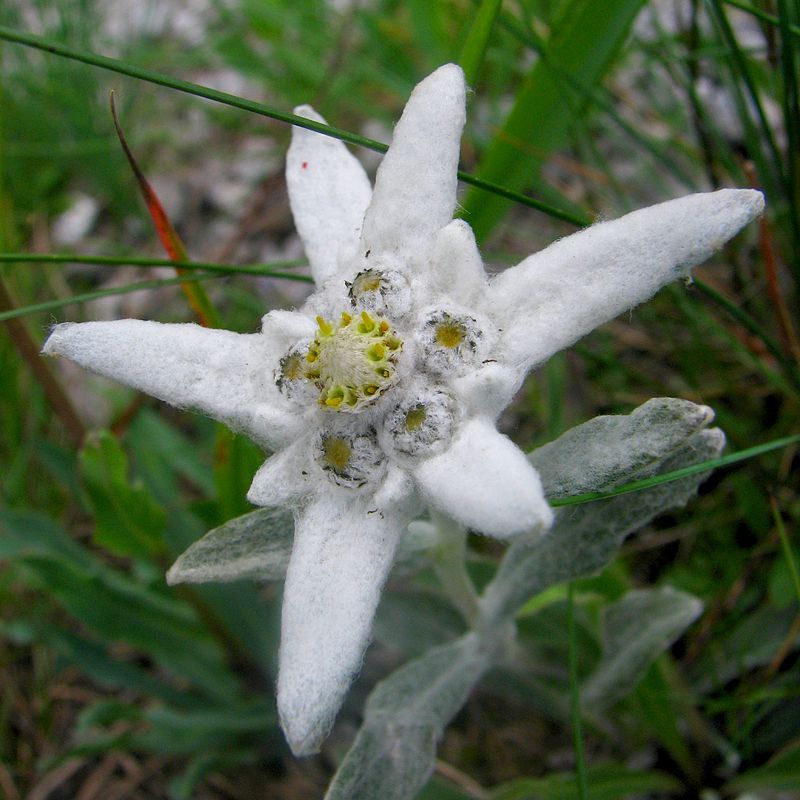 ВОПРОС
Почему враг так ожесточённо рвался
 к городу Владикавказу в 1942г.?
ОТВЕТ
Из Владикавказа открывалась прямая дорога к грозненской и бакинской нефти. 
Владикавказ - это последняя преграда на пути в Закавказье по Военно-Грузинской дороге.
ВОПРОС
После неудачного прорыва через Моздок, в сентябре 1942г. фашисты решили прорваться к Владикавказу через Арджинараг – северные ворота на Осетинскую равнину. 
Но они стали для врага неприступной крепостью. 
Как по-русски называют это место?
ОТВЕТ
Эльхотовские  ворота
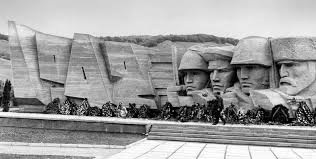 ВОПРОС
Какой населённый пункт назвали ключ от Владикавказа?
ОТВЕТ
селение МАЙРАМАДАГ
ВОПРОС
Какой род войск представляли защитники Майрамадага?
ОТВЕТ
морская пехота
ВОПРОС
Какого года рождения были 
защитники Майрамадага?
ОТВЕТ
Защитниками Майрамадага были курсанты военных училищ в основном 1924 года рождения, 
т.е. в 1942 г. им было по 
18 лет
ВОПРОС
Что сбрасывали фашисты на Майрамадаг,
 в качестве психологической атаки?
ОТВЕТ
пустые бочки и куски рельсов
ВОПРОС
В обороне села Майрамадаг и Суарского ущелья активное участие принимали и его жители.  А  чем отличился Тасолтан Базров?
ОТВЕТ
Тасолтану Базрову было 100 лет
ВОПРОС
Пётр Барбашов, АлександрМатросов, 
Лазарь Дзотов. 
Что объединяет эти имена?
ОТВЕТ
все они совершили один и тот же подвиг – закрыли своим телом амбразуру вражеского дзота
ВОПРОС
Какое воинское звание имел 
Пётр Барбашёв?
ОТВЕТ
младший сержант, 
командир отделения 
34-го мотострелкового
 полка НКВД
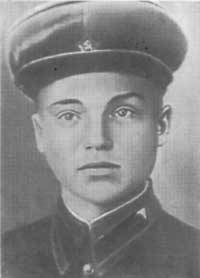 ВОПРОС
Как помогли сохранить память о героях Великой Отечественной войны Сергей Санакоев и
Борис Тотиев?
ОТВЕТ
Это архитекторы, авторы памятников 
братьям Газдановым   и    Петру Барбашову
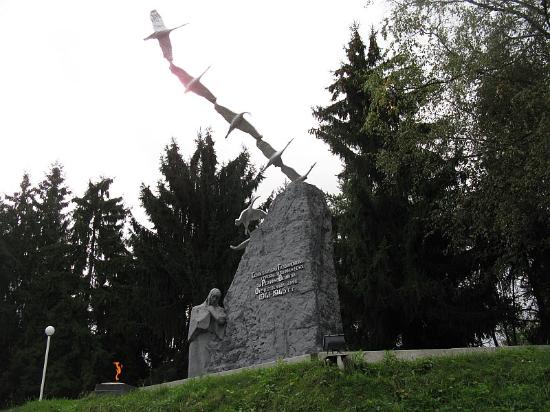 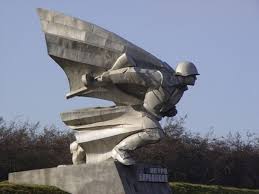 ВОПРОС
Почему на открытии памятника семи братьям Газдановым присутствовали Расул Гамзатов и Ян Френкель?
ОТВЕТ
на стихи Расула Гамзатова «Журавли» Ян Френкель написал музыку и по мотивам одноимённой песни  был создан этот памятник
ОТВЕТ
Кто сможет продолжить первое четверостишие, написанное Расулом Гамзатовым:  
Мне кажется порою что……….
ОТВЕТ
Мне кажется порою, что солдаты,
с кровавых не пришедшие полей,
не в землю нашу полегли когда-то,
а превратились в белых журавлей.
ВОПРОС
Немецкий ас, безнаказанно
разбойничавший в небе многих
европейских стран, был сбит отважной 
лётчицей Илитой Дауровой, и никак не
мог поверить, что  его сбила женщина.
Убедившись в последнем, он……
 Что он сделал?
ОТВЕТ
подарил ей часы в
 знак восхищения
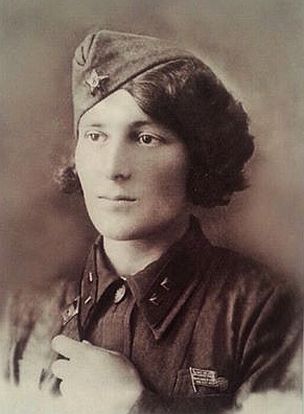 ВОПРОС
В Алагире каждый
 расскажет вам о
 Чабахан Басиевой, 
хотя ее нет среди живых 
уже больше 70 лет. 
А что вам известно о ней?
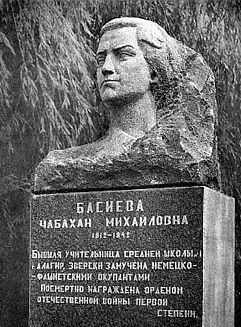 ОТВЕТ
Во время фашистской оккупации осенью-зимой 1942 года 
 учительница местной школы 
Чабахан Басиева, её мать и младший брат были расстреляны фашистами за отказ сотрудничать с ними.
ВОПРОС
Сколько наших земляков в 
годы Великой Отечественной 
войны получили высшее 
воинское звание  
Героя Советского Союза?
ОТВЕТ
79 представителей Северной Осетии были удостоены звания Герой Советского Союза
ВОПРОС
Кто получил это звание дважды?
ОТВЕТ
генерал армии И. А. Плиев и генерал-майор И. И. Фесин
ВОПРОС
5 тысяч наших земляков отдали свои жизни в боях за этот город, одна из его улиц носит имя Харитона Баразгова, а 5 мая 2017г. здесь был  открыт памятник воинам-осетинам, погибшим в ………….. битве. 
      О какой битве идёт речь и как
 сейчас называется этот город?
ОТВЕТ
5 тысяч наших земляков отдали свои жизни в 
Сталинградской битве, сейчас Сталинград 
называется  Волгоград.
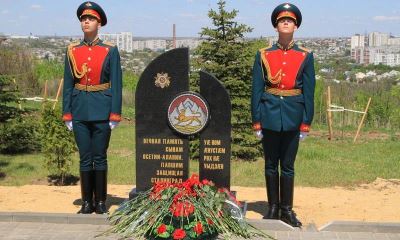 КОМУ ПОСВЯЩЕНЫ ЭТИ ПАМЯТНИКИ?
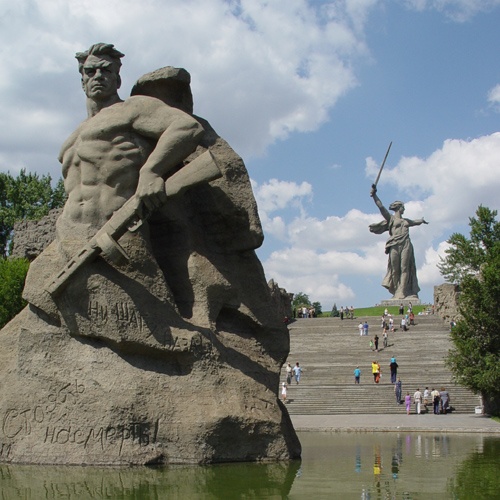 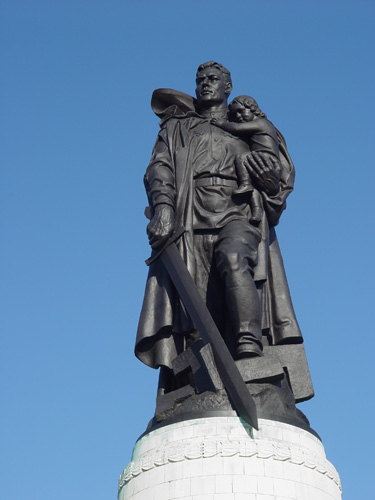 Памятники
защитникам Брестской крепости
Зое Космодемьянской
защитникам Сталинграда
мирным жителям, сожжённым в белорусской деревне Хатыни
Тане Савичевой, юной блокаднице
Воину-освободителю в Трептов-парке
Вопрос
Кто командовал Парадом Победы 1945 года и кто его принимал?
ОТВЕТ
Командовал - маршал К.К.Рокоссовский, а принимал Парад 
Победы - маршал Г.К.Жуков.
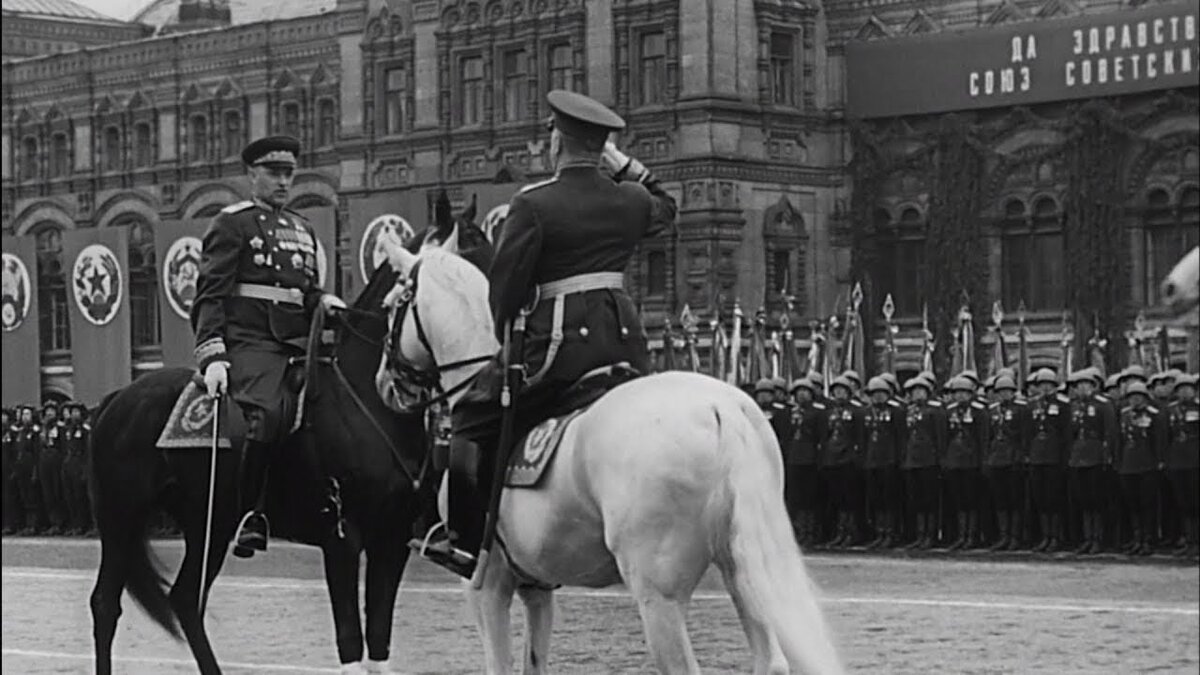 ВОПРОС
В годы Великой Отечественной	 войны он  сумел 
обнаружить более 7 тысяч мин и 150 снарядов,  
участвовал в разминировании дворцов над  Дунаем, 
замков  Праги и соборов Вены.
С сентября 1944-го по август 1945 года, принимая участие
 в разминировании на территории Румынии, Чехословакии, Венгрии и Австрии.  
 21 марта 1945г.  за успешное выполнение боевого задания 
он был награждён медалью «За боевые заслуги».  
    В конце войны   был ранен и не смог самостоятельно 
участвовать в  Параде Победы в Москве.   Сталин приказал 
нести  его по Красной площади на своём кителе.
Кто он?
ОТВЕТ
Джульба́рс — собака 
минно-розыскной службы  
участник Великой
 Отечественной войны.
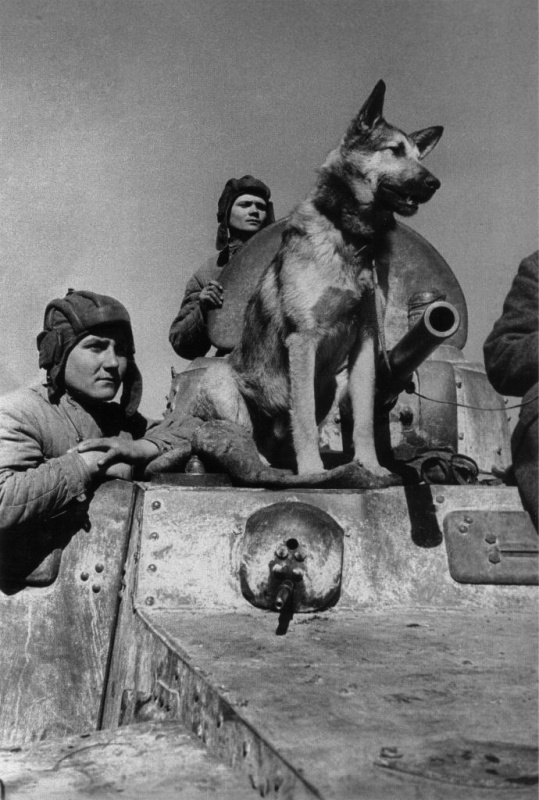 ВОПРОС
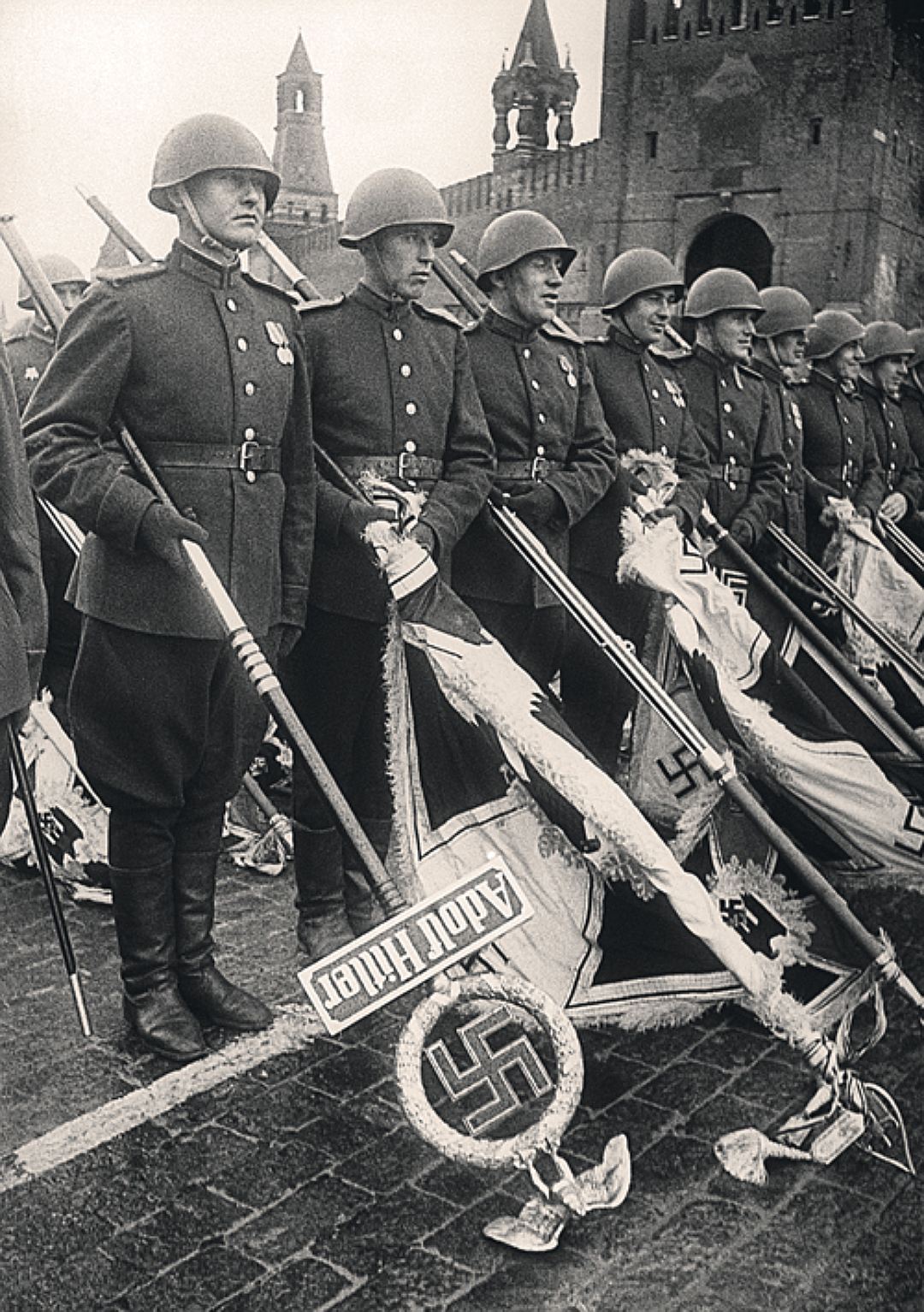 Марш сводных полков в  
знаменитом Параде 
Победы 1945 года
 завершала колонна 
солдат.
Что сделали эти 
солдаты
 и почему их руки были 
в перчатках?
ОТВЕТ
Марш сводных полков в Параде Победы в 
1945году завершала колонна солдат, нёсших 200
 опущенных знамён 
и штандартов  разгромленных немецких войск. 
Эти знамёна под дробь барабанов были 
брошены на  специальный помост у 
подножия Мавзолея Ленина. А вечером того же 
дня помост и все перчатки были сожжены.
ВОПРОС
Этот полководец 8 мая 1945 г. в - Карлсхорте принял от немецкого фельдмаршала В.Фон Кейтеля безоговорочную капитуляцию фашистской Германии. 
Назовите этого полководца.
ОТВЕТ
Жуков К.Г. – маршал Победы
НИКТО НЕ ЗАБЫТ,                             НИЧТО НЕ ЗАБЫТО!
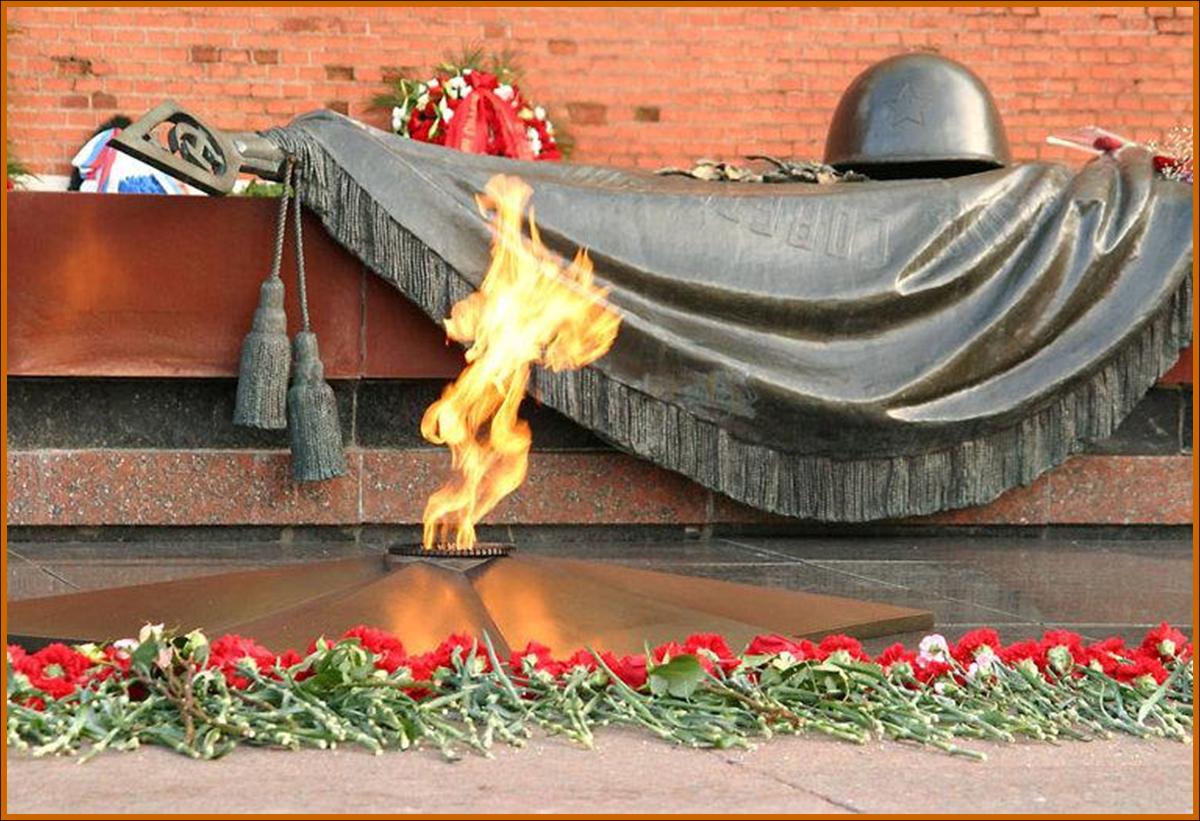 НИКТО НА ЗАБЫТ